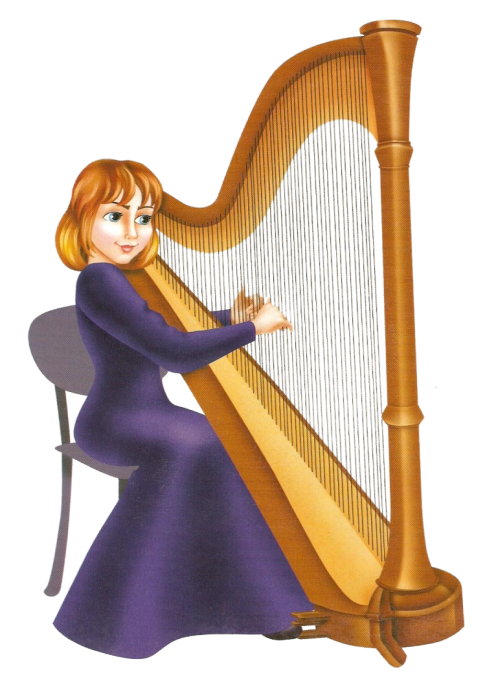 Эти удивительные инструменты
Музыкально-дидактическая игра для детей старшего дошкольного возраста.
Цель: познакомить с инструментами, не входящими в оркестровую группу. А также мало известные.
Из инструментов, не входящих в основные группы, наиболее существенна роль арфы. Эпизодически композиторы включают в оркестр челесту,  саксофон, орган.
Мало известные -  это язычковые музыкальные инструменты, источником звука у которых является гибкая вибрирующая пластинка — язычок, закреплённый на одном конце. Воздействие на язычок осуществляется потоком воздуха или  защипыванием (оттягиванием).
Это -  варган, гармоника, мелодика, гармонь, баян, аккордеон.
Послушайте, запомните. Арфа.
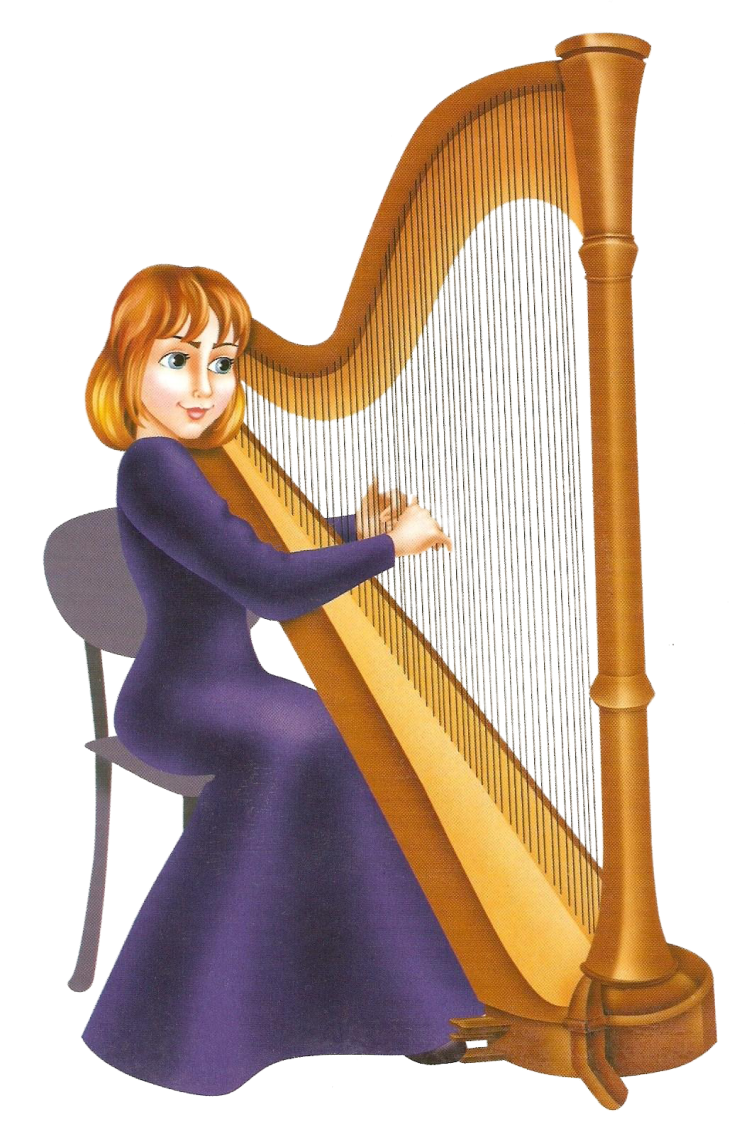 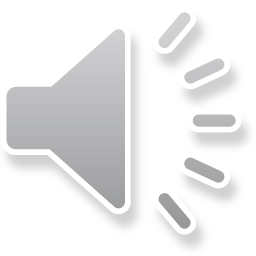 Послушайте, запомните. Орган.
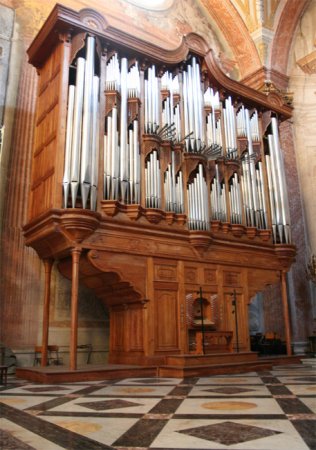 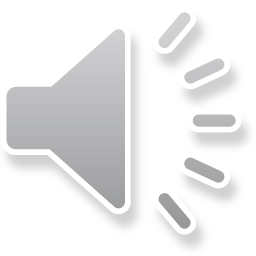 Послушайте, запомните.Челеста.
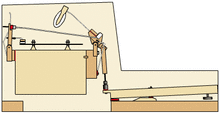 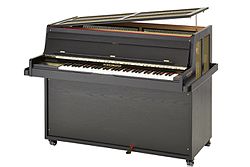 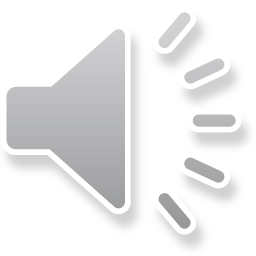 Послушайте, запомните. Аккордеон, гармонь, баян.
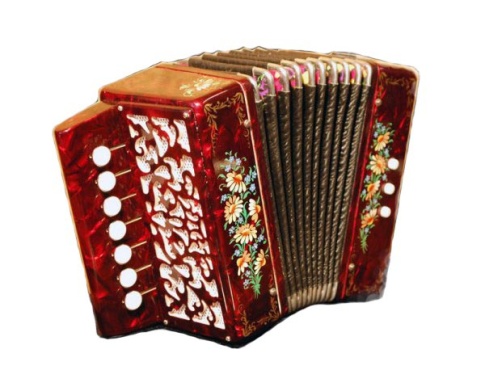 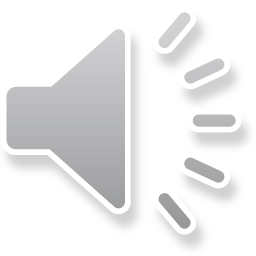 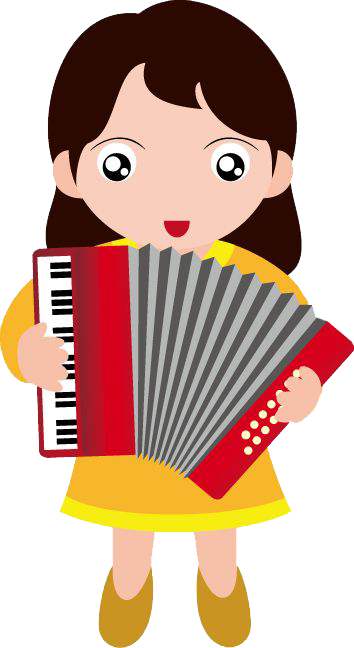 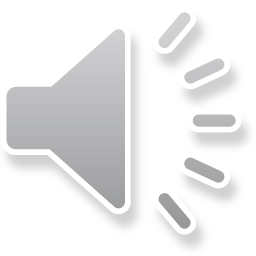 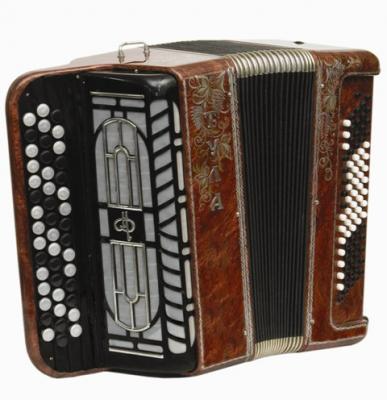 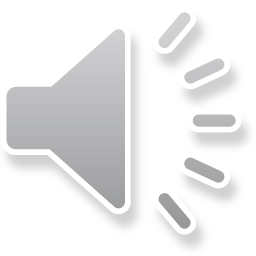 Послушайте, запомните. Гармоника (губная), мелодика.
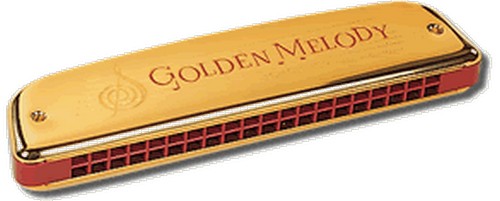 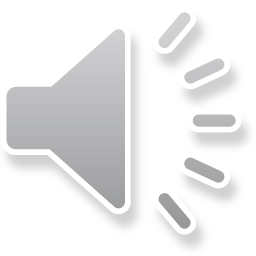 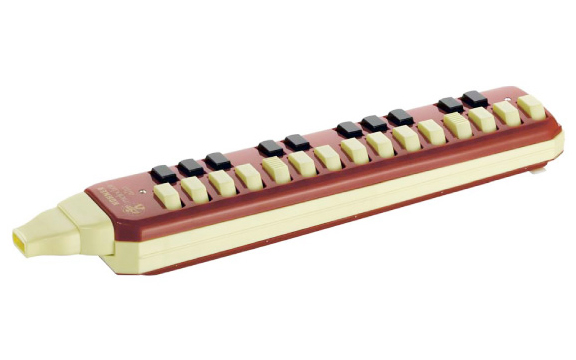 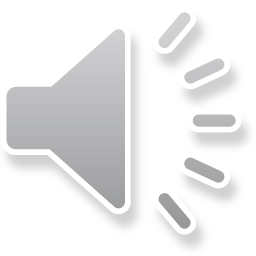 Послушайте, запомните. Варган.
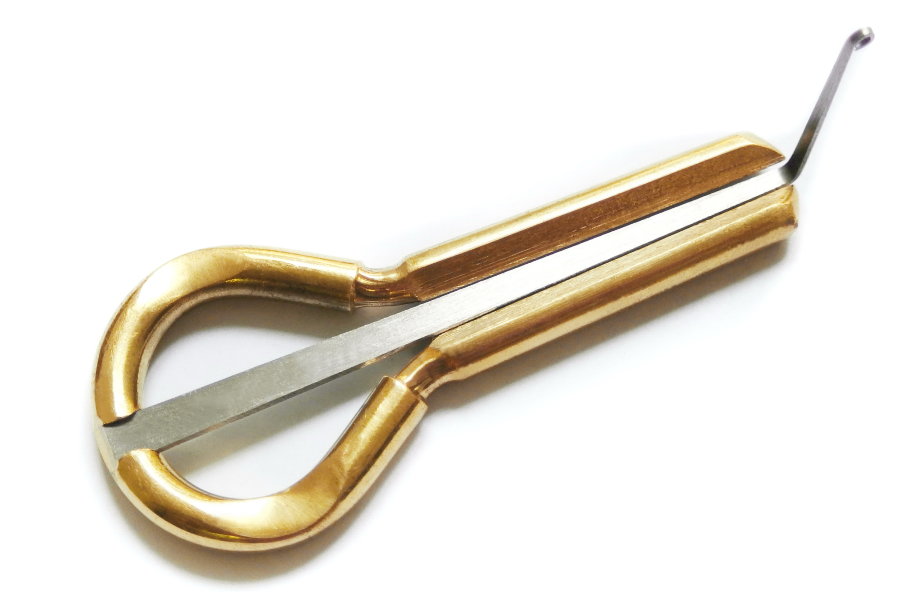 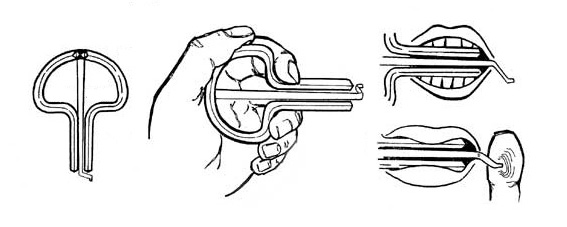 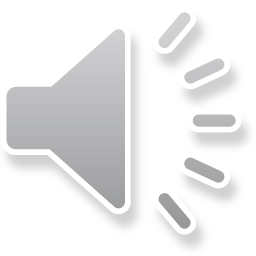 Послушайте, запомните. Саксофон.
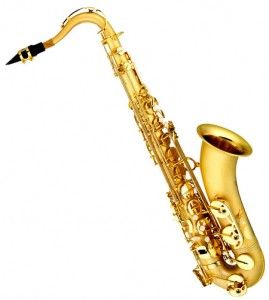 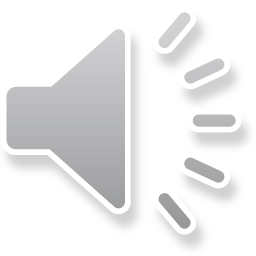 Угадайте инструмент…
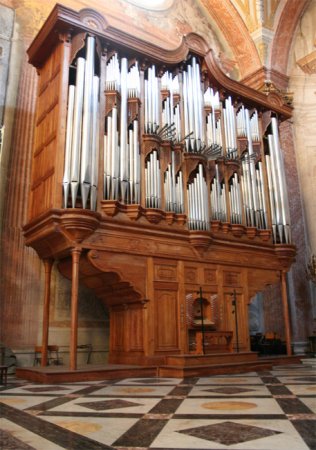 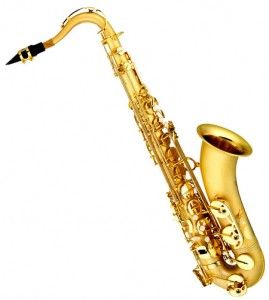 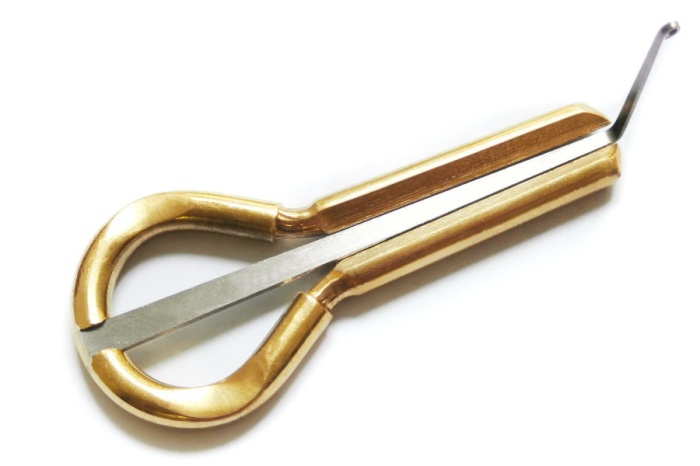 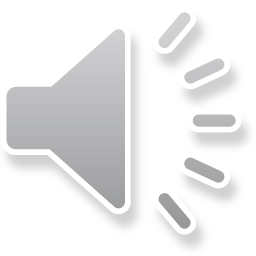 [Speaker Notes: орган]
Угадайте инструмент…
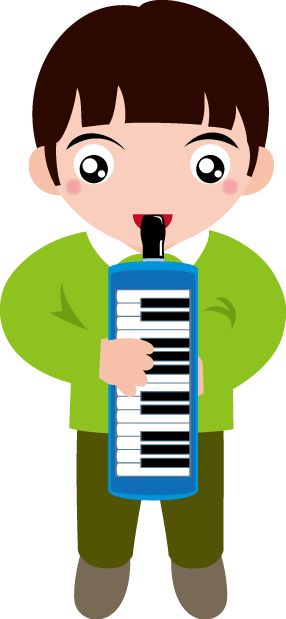 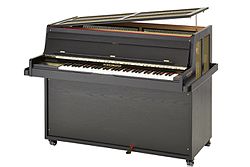 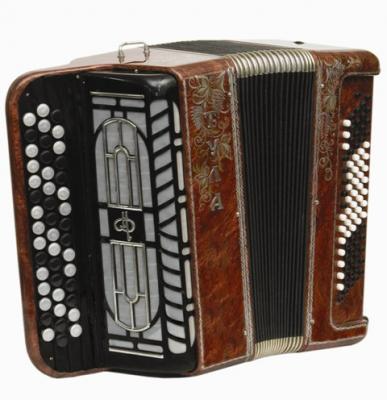 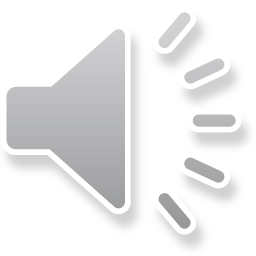 [Speaker Notes: челеста]
Угадайте инструмент…
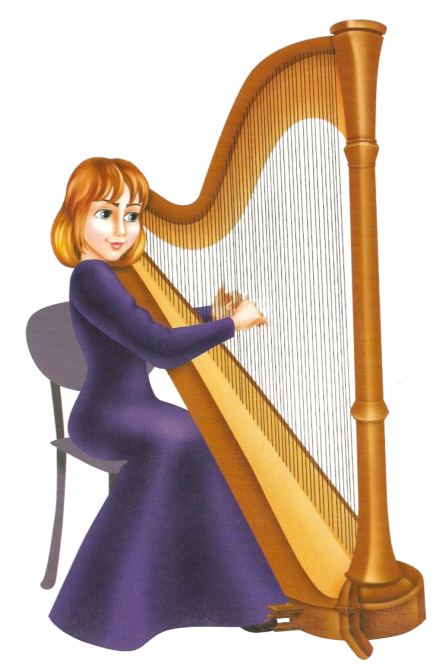 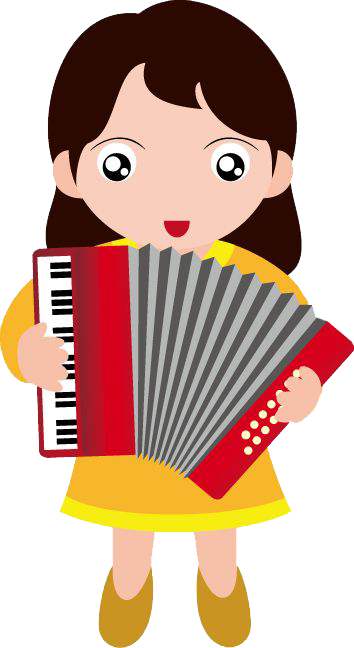 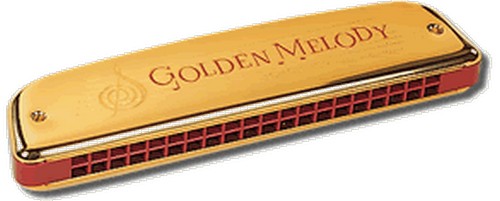 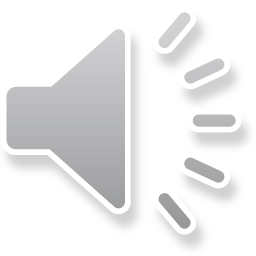 [Speaker Notes: Губная гармоника]
Угадайте инструмент…
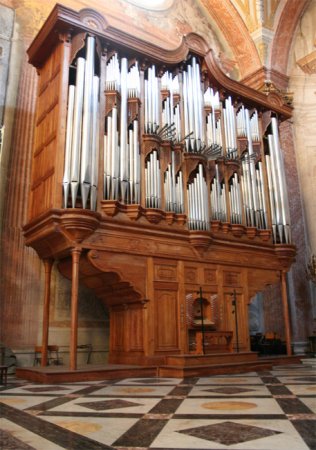 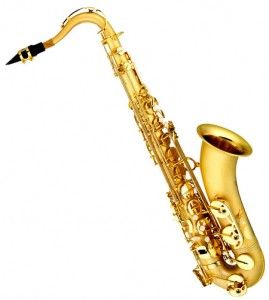 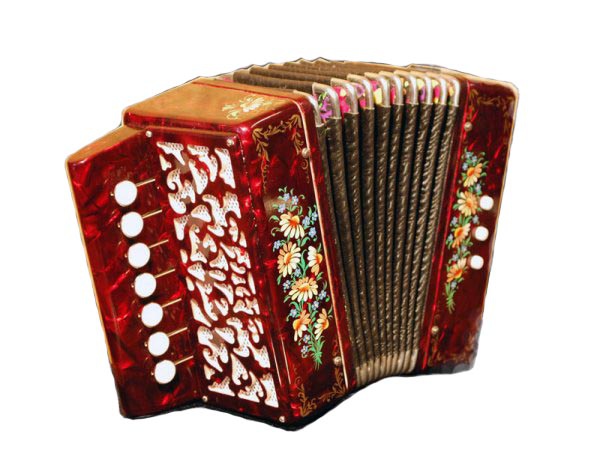 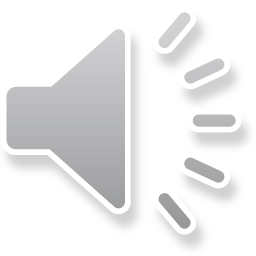 [Speaker Notes: саксафон]
Угадайте инструмент…
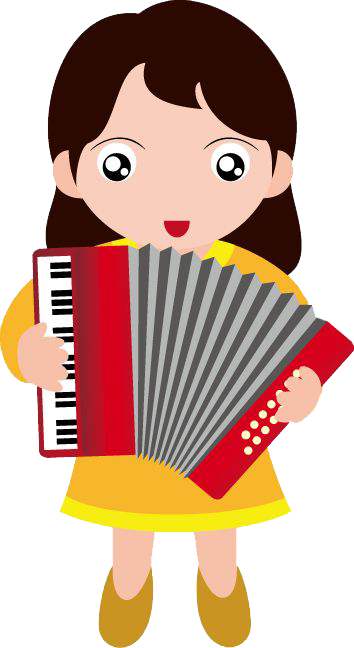 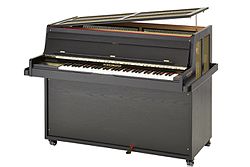 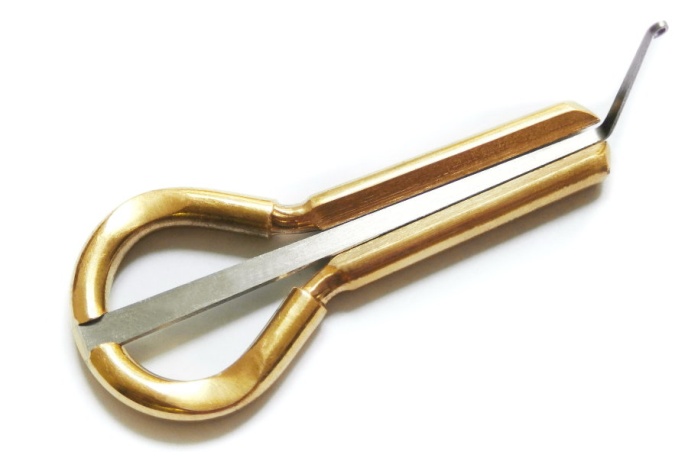 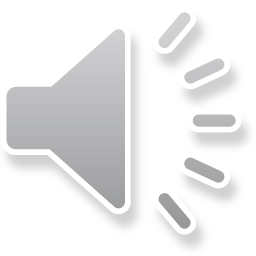 [Speaker Notes: аккордеон]
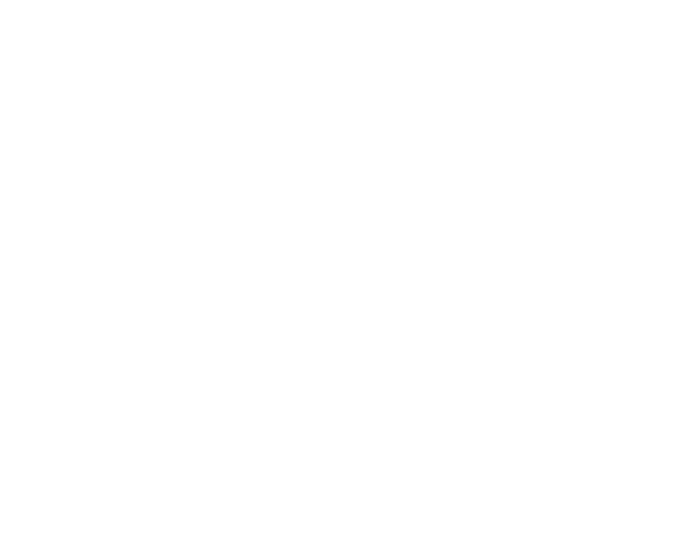 МОЛОДЦЫ!
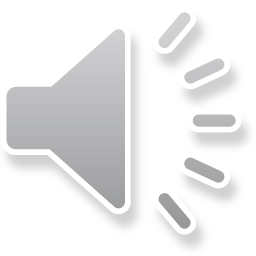 Презентацию подготовила музыкальный руководитель МДОУ «Детский сад комбинированного вида №7 «Огонёк» г.Котласа  Архангельской областиКопытова Татьяна Александровнаhttp://vasar321.jimdo.com/2018